Figure 1 In-hospital death rates in patients according to major bleeding in GRACE (Reprinted from Moscucci M et ...
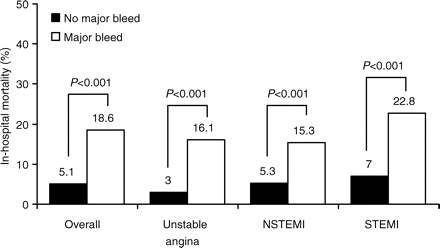 Eur Heart J Suppl, Volume 11, Issue suppl_C, June 2009, Pages C9–C12, https://doi.org/10.1093/eurheartj/sup009
The content of this slide may be subject to copyright: please see the slide notes for details.
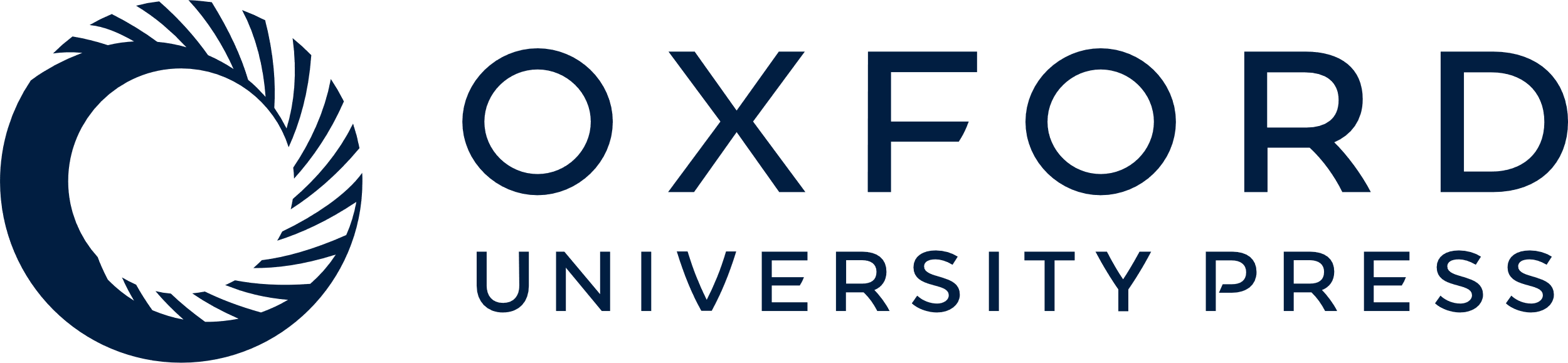 [Speaker Notes: Figure 1 In-hospital death rates in patients according to major bleeding in GRACE (Reprinted from Moscucci M et al.3 with permission from the European Society of Cardiology).


Unless provided in the caption above, the following copyright applies to the content of this slide: Published on behalf of the European Society of Cardiology. All rights reserved. © The Author 2009. For permissions please email: journals.permissions@oxfordjournals.org]
Figure 2 Primary 30-day outcomes of the HORIZONS-AMI trial. MACE, major adverse cardiac events (all-cause death, ...
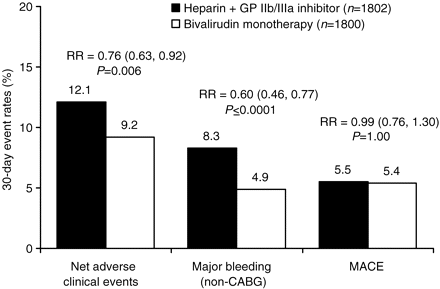 Eur Heart J Suppl, Volume 11, Issue suppl_C, June 2009, Pages C9–C12, https://doi.org/10.1093/eurheartj/sup009
The content of this slide may be subject to copyright: please see the slide notes for details.
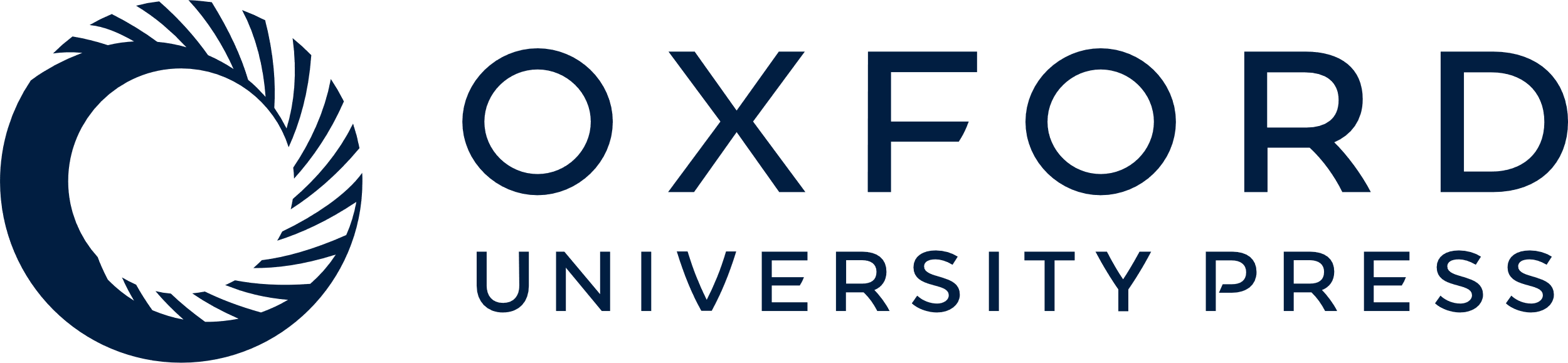 [Speaker Notes: Figure 2 Primary 30-day outcomes of the HORIZONS-AMI trial. MACE, major adverse cardiac events (all-cause death, re-infarction, ischaemic target vessel revascularization, or stroke).


Unless provided in the caption above, the following copyright applies to the content of this slide: Published on behalf of the European Society of Cardiology. All rights reserved. © The Author 2009. For permissions please email: journals.permissions@oxfordjournals.org]
Figure 3 Thirty-day cardiac and non-cardiac mortality in the HORIZONS-AMI trial (Reprinted from Stone GW et ...
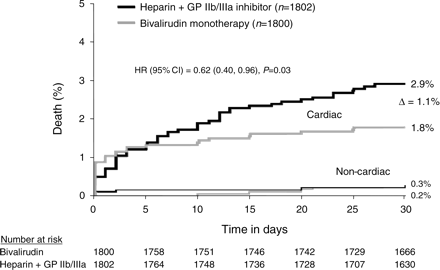 Eur Heart J Suppl, Volume 11, Issue suppl_C, June 2009, Pages C9–C12, https://doi.org/10.1093/eurheartj/sup009
The content of this slide may be subject to copyright: please see the slide notes for details.
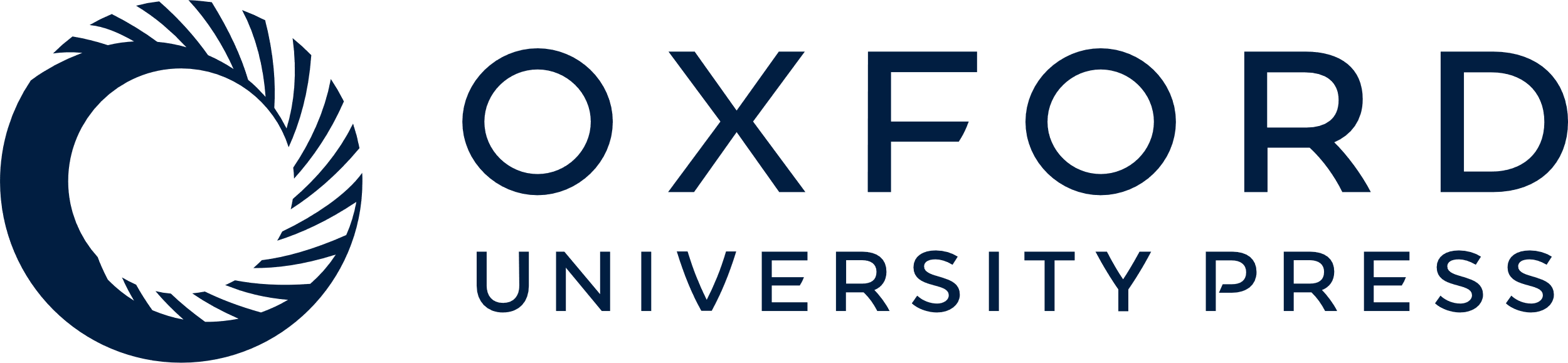 [Speaker Notes: Figure 3 Thirty-day cardiac and non-cardiac mortality in the HORIZONS-AMI trial (Reprinted from Stone GW et al.14 with permission from Massachusetts Medical Society. All rights reserved.).


Unless provided in the caption above, the following copyright applies to the content of this slide: Published on behalf of the European Society of Cardiology. All rights reserved. © The Author 2009. For permissions please email: journals.permissions@oxfordjournals.org]